SUPPORTING LITERACY & NUMERACY AT HOME
McRoberts Parent Night Presentation
[Speaker Notes: Welcome]
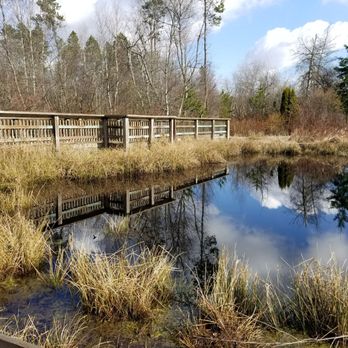 LAND ACKNOWLEDGEMENT
[Speaker Notes: JAM – I am settler from Treaty 9 Territory… I welcome you to the unceded territory of the Musqueam Nation.]
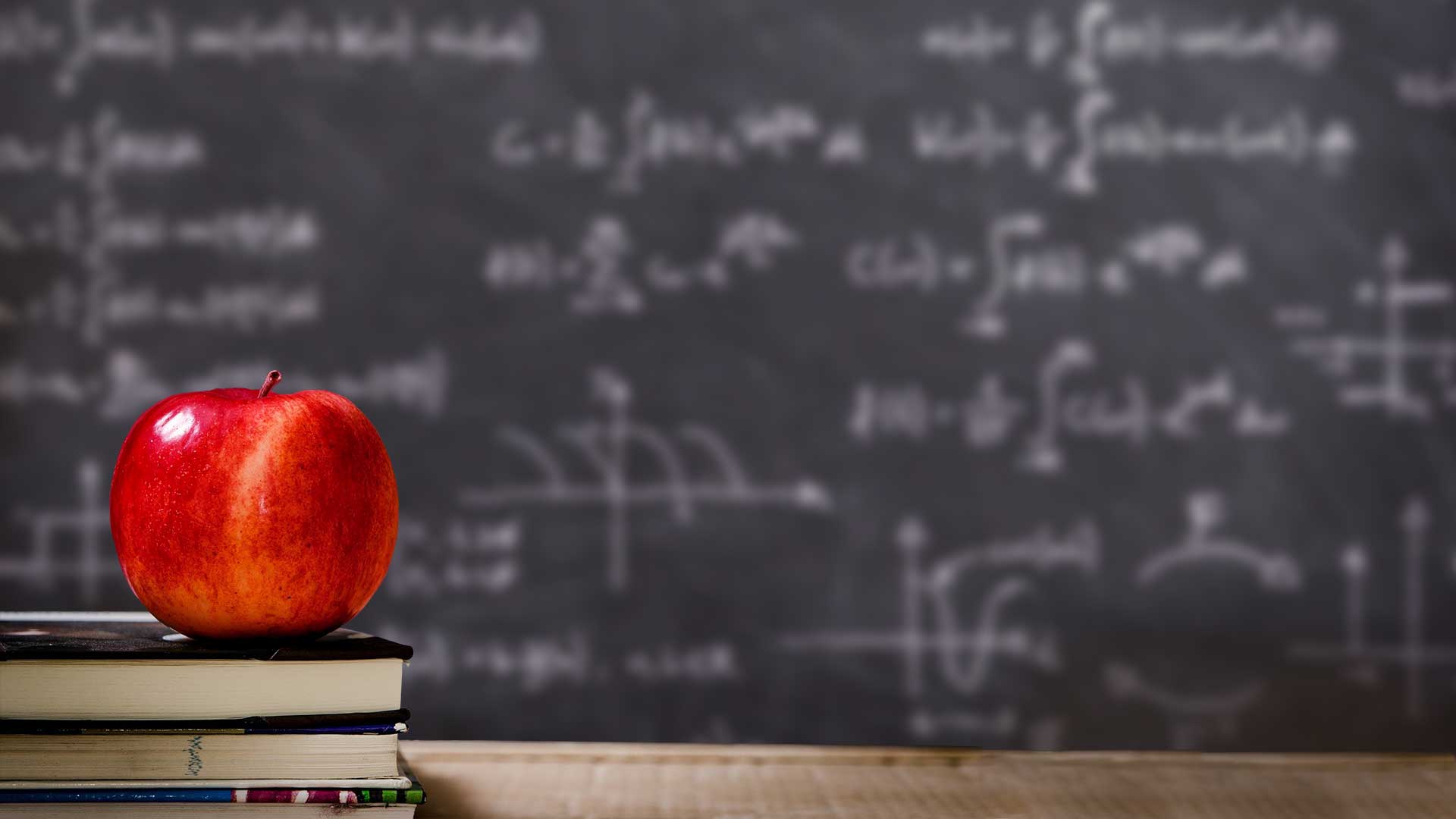 Agenda
01
Welcome & Introductions
02
Staying organized… Building good habits
03
Supporting Literacy – What can you do?
04
Supporting Numeracy – What else can you do?
[Speaker Notes: JAM]
STAYING ORGANIZED
Building Good Habits
[Speaker Notes: JAM]
Being organized is a life skill. It teaches kids to use their time more efficiently and plan ahead. This helps them learn important life skills such as budgeting their time wisely, managing multiple tasks and deadlines, and making the most of every day.
[Speaker Notes: JAM]
LET’S GET ORGANIZED!!!
Did you know most teachers are using TEAMS or have a personal website where they post homework and/or assignments?
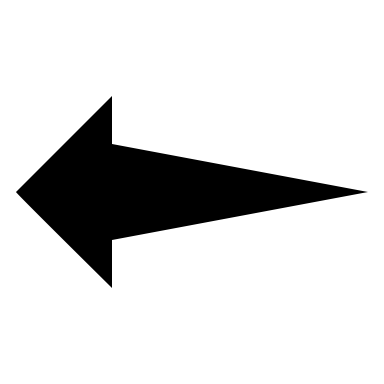 Check the agenda regularly… make sure kids are using it!
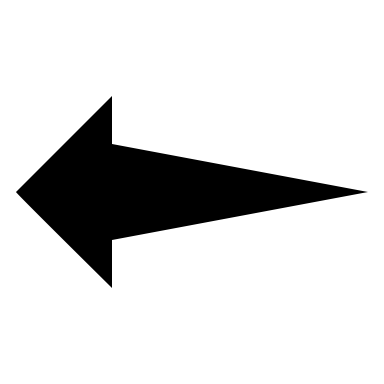 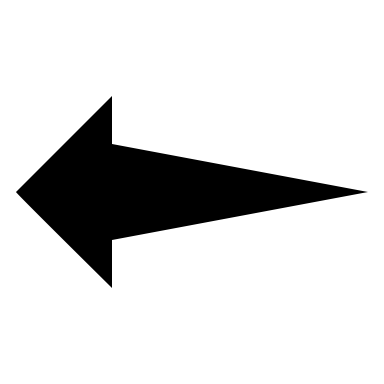 Check backpacks and binders!!!
[Speaker Notes: Kody]
SET UP SUCCESSFUL ROUTINES
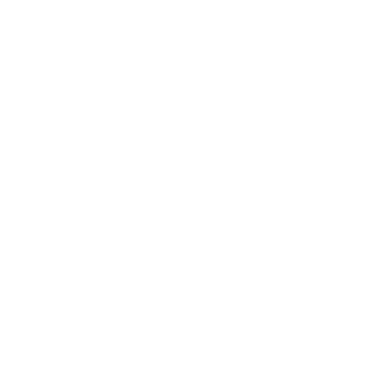 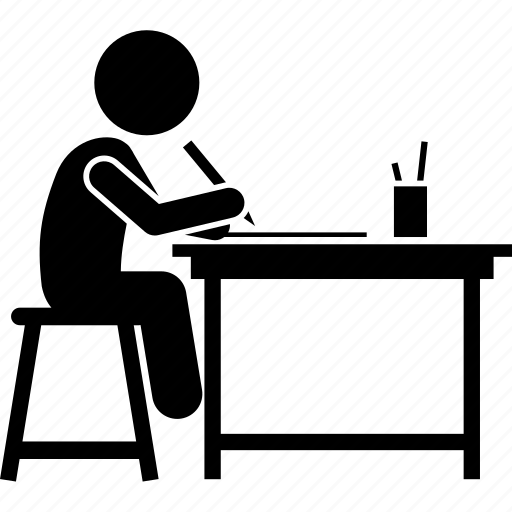 ASK QUESTIONS
WORK AT A DESK OR TABLE
SET A TIME!!!
CHECK THE AGENDA
LIMIT PHONE USE!
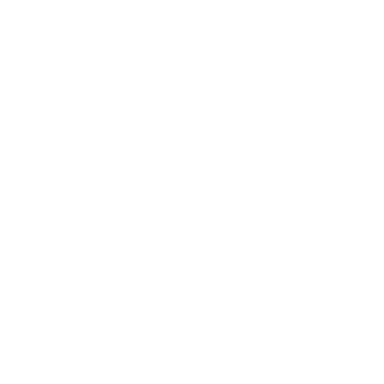 Be consistent… everyday after school or after supper.  Carve out a planned time for homework.
Before your child starts to work, ask to see the agenda so you know what needs to be done.
The number one distraction for students is their phone.  Turn it off and put it away! (Unless needed for homework…)
Have a conversation.  Find out what needs to be done.  Ask if there is something they don’t understand and try to support.
Having a proper workspace is important… working on the floor or bed is not great.
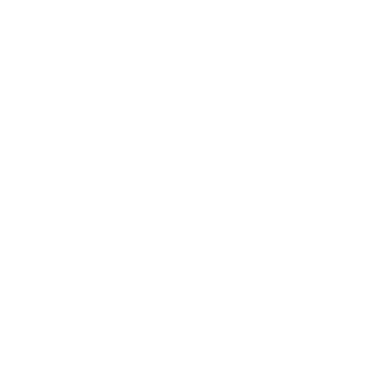 [Speaker Notes: JAM]
LITERACY
[Speaker Notes: JAM section]
What is literacy?
"Literacy is the ability to make meaning from text and express oneself in a variety of modes. This includes comprehending, making connections, critically analyzing, and creating and communicating for a variety of purposes." 

BC Ministry of Education and Childcare
LITERACY STEP BY STEP
“Vocabulary is important for reading comprehension. Readers cannot understand what they are reading without knowing what most of the words mean. As children learn to read more advanced texts, they must learn the meaning of new words that are not part of their oral vocabulary. “

National Center on Improving Literacy in Partnership with 
The Reading League Journal
Express opinions, pass judgement, justify with evidence.
Reading between the lines
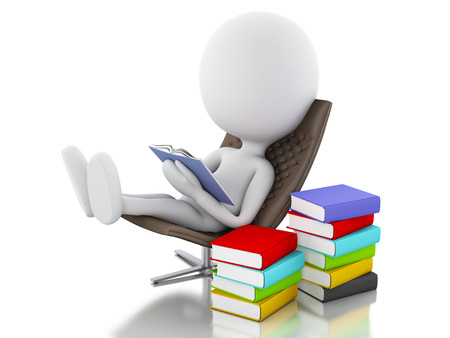 ANALYZE & EVALUATE
Personal, text to text and world
Students need to be able to identify the purpose, main point and overall message the author wants to convey.
INFERENCING
CONNECTIONS
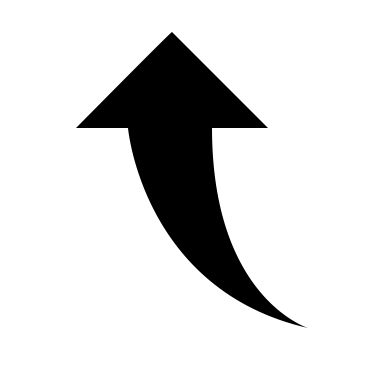 Students need to be able to decode words before they can make meaning.
MAIN IDEA
Our main focus this year…
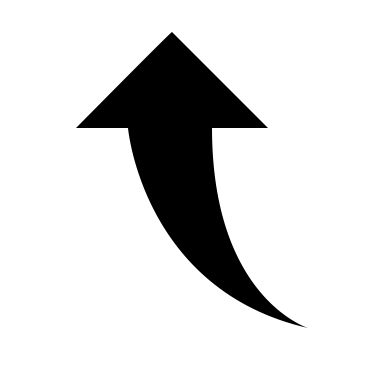 WORD SKILLS
HOW CAN PARENTS HELP???
HOW CAN  YOU HELP?
Have your child read for 30 min. everyday.
If in French Immersion, read every other day in FRENCH!
If your child is a struggling reader, have your child read out loud with you for 15 min..
Make sure your child is reading something they chose to encourage reading for joy.
Model reading for joy
Engage in conversations that practice literacy skills.
After reading, watching a movie or hearing a news report…
Ask your child to summarize what the text is about (main idea)
Ask your child if what they heard or read reminds them of anything (connections)
Ask your child to express their opinion on what they saw or read (analysis/evaluation)
What else???
Make sure your child has a library card
Consider e-books or audiobooks to help striving readers (Libby app is free!!!)
Play word games (Scrabble, Boggle, Wordle, Code Names, Apples to Apples…)  to build vocabulary
Consider listening to a Podcast
NUMERACY
[Speaker Notes: Kody]
What is Numeracy?
Numeracy is the ability, willingness, and perseverance to interpret. and apply mathematical understanding to solve problems in. contextualized situations, and to analyze and communicate. these solutions in ways relevant to the given context.
Perseverance
Communicate
Taking on Complex Problems
Trying Multiple Approaches
Oral or Written Work
Expression of Thought and Depth
Ability
Analyze
Arithmetic Skill
Flexibility with Numbers
Critical Thinking
Creative Thinking
Numeracy Circle
Numerate Learner
Analyzes
Solves
Applies
Communicates
Interprets
Reflects on the reasonableness of the solution
Evaluates alternative approaches
Revises approaches
Estimates reasonably in context
Solves the mathematical problem
Verifies the accuracy of the solution
Translates scenario into mathematical problem
Represents the problem in some form
Develops a plan of approach
Defends decisions and assumptions
Explains the approach taken
Represents processes and solution
Understands a problem
Extract relevant information
Identify parameters or limitations
HOW CAN  YOU HELP?
Strategy #1 – Ask a Question
Strategy #2 –  Make Them Do Things
Strategy #3 – Games!
Games are a great way to build strategical thinking, planning, and thinking about probability!
Chess, cards, Mahjong, video games, etc.
Find a shared interest!
Give your child something to do in the house
- Cooking, Portioning, Buying groceries, anything that involves thinking and explaining!
Encourage your child to explain “Why”? Or “How”? - Why does it work this way? How does this work? What if this part changed?
THERE’S AN APP FOR THAT!
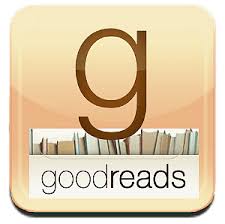 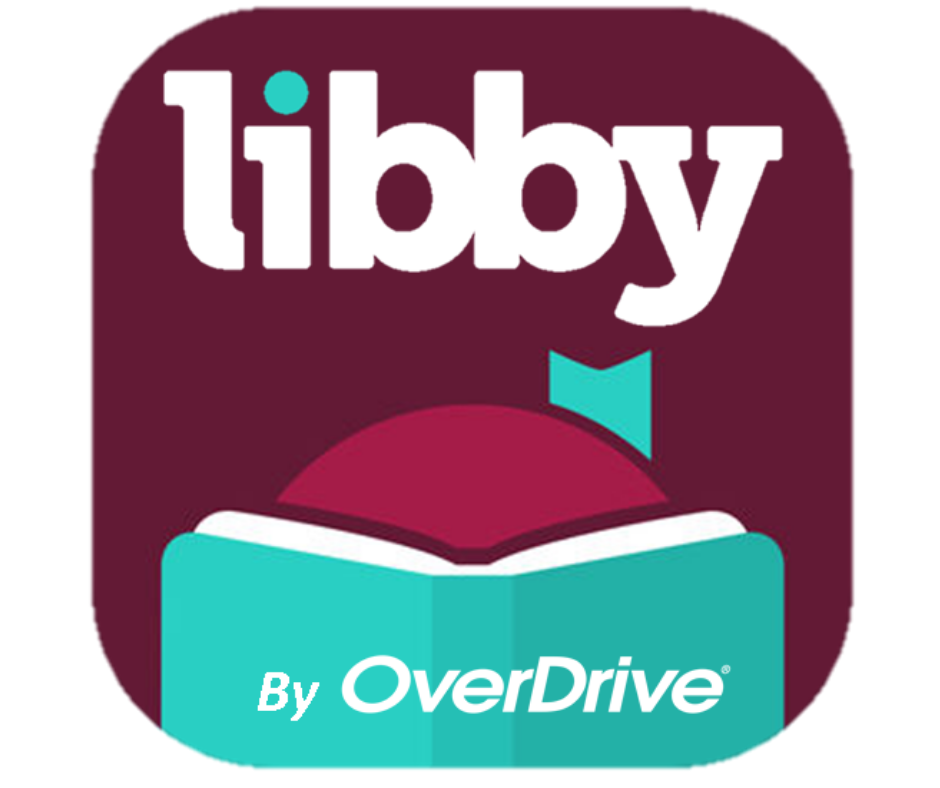 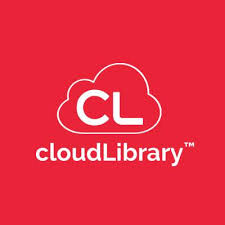 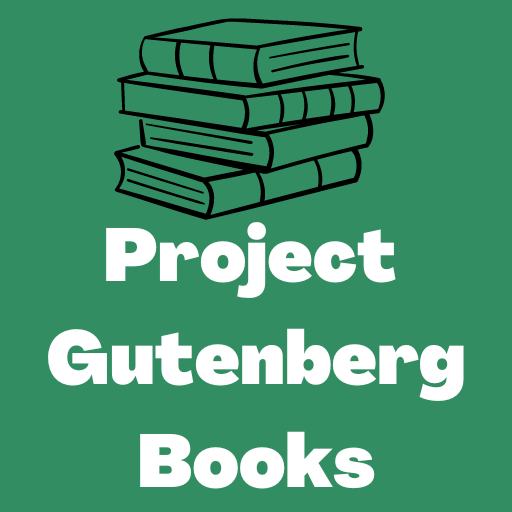 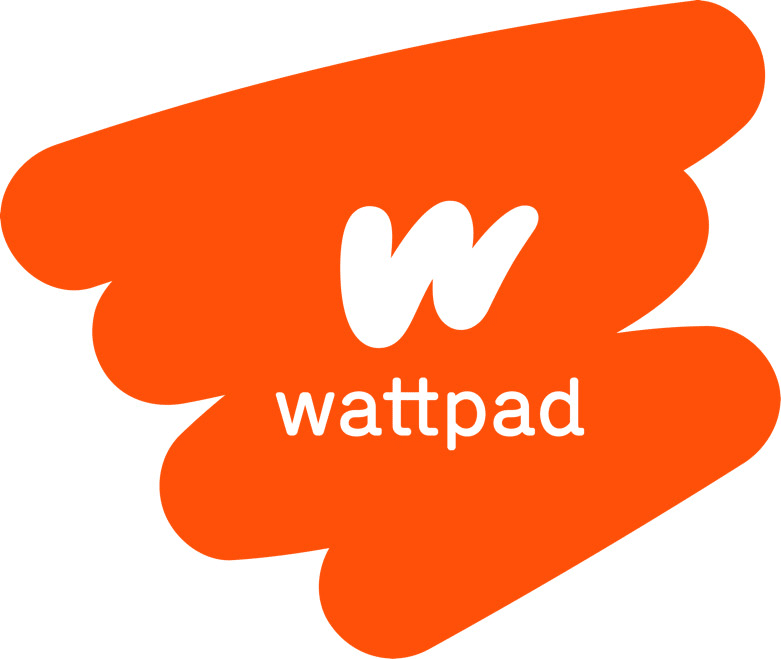 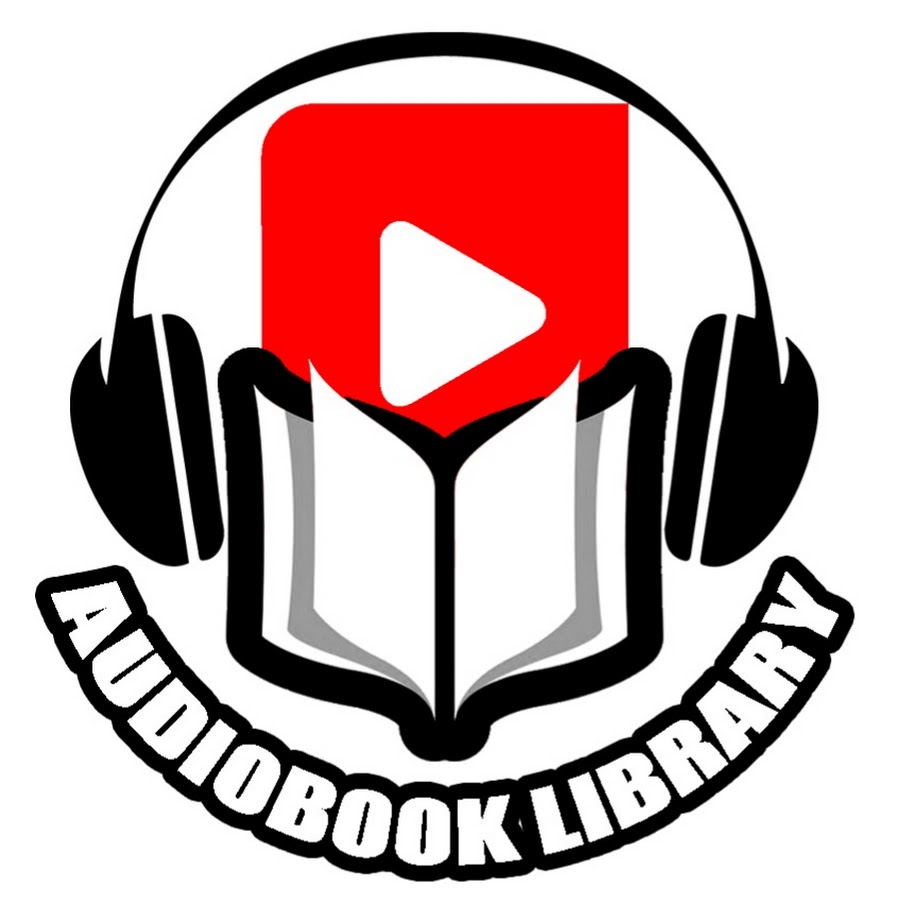 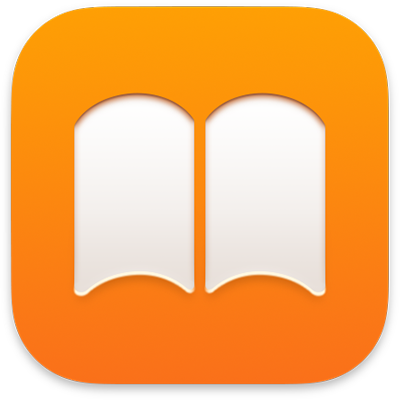 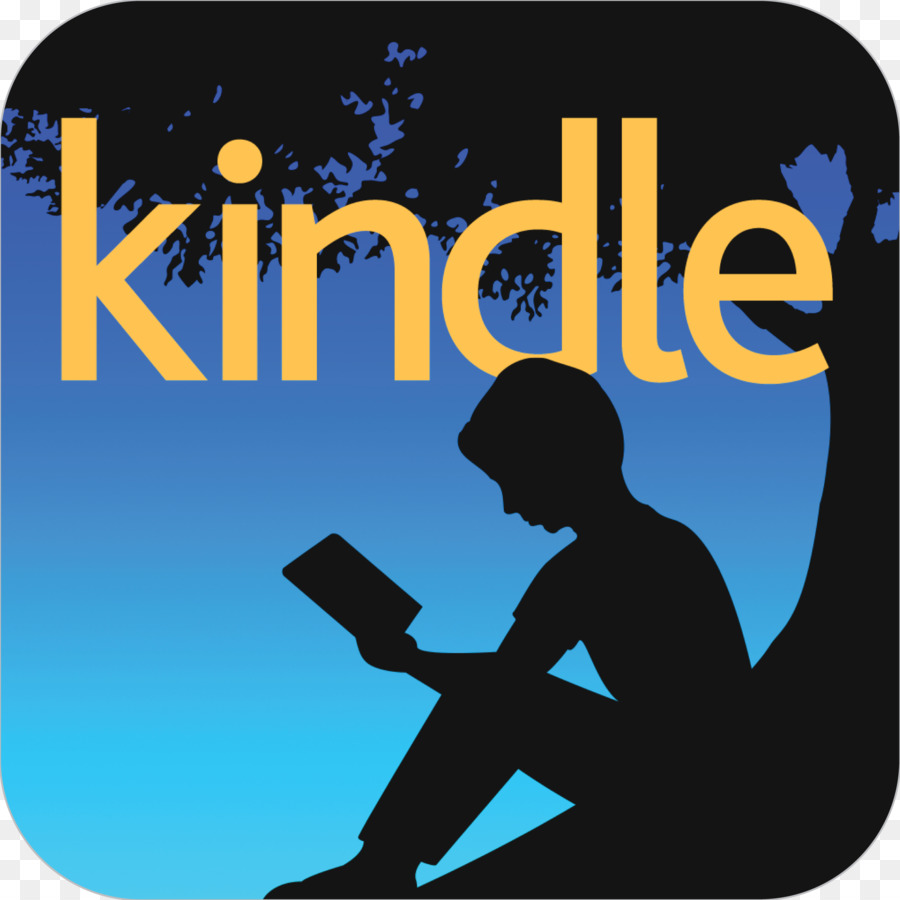 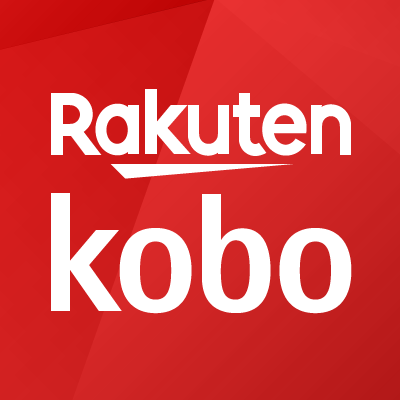 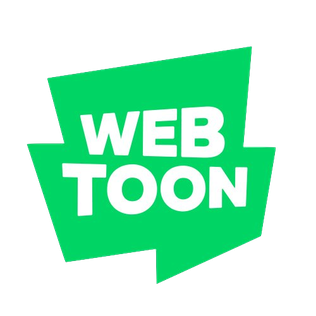 Thank you!